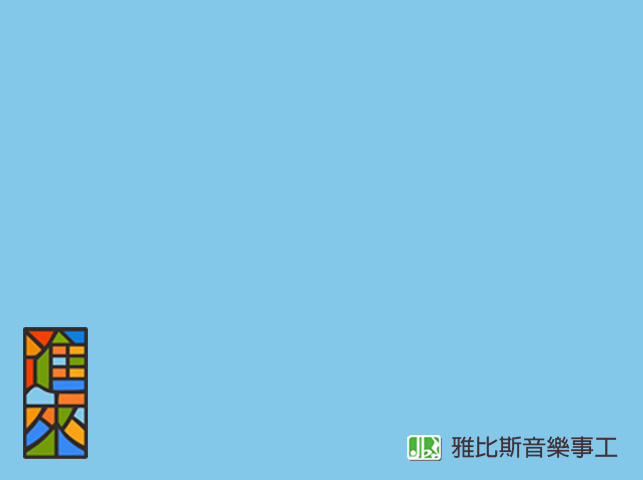 說愛
詞曲：張舜評
有一種愛是永遠的愛 
在亙古以先已為你預備
這一種愛是無價的愛 
有恩惠憐憫常與你同在
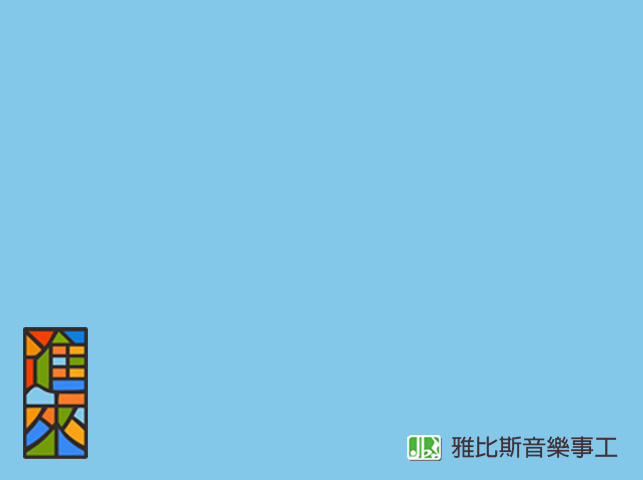 說愛
我說愛 
是長闊高深的愛
是耶穌基督
以流血捨身所證明的愛
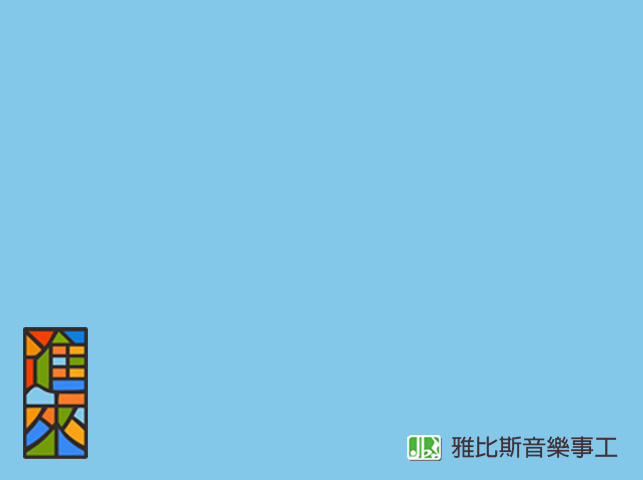 說愛
我說愛 
是不離不棄的愛
是當你受生命之苦 
牽拉著你的耶穌的愛